Gilbertsville-Mount UptonCentral School District2023-2024 Proposed Budget
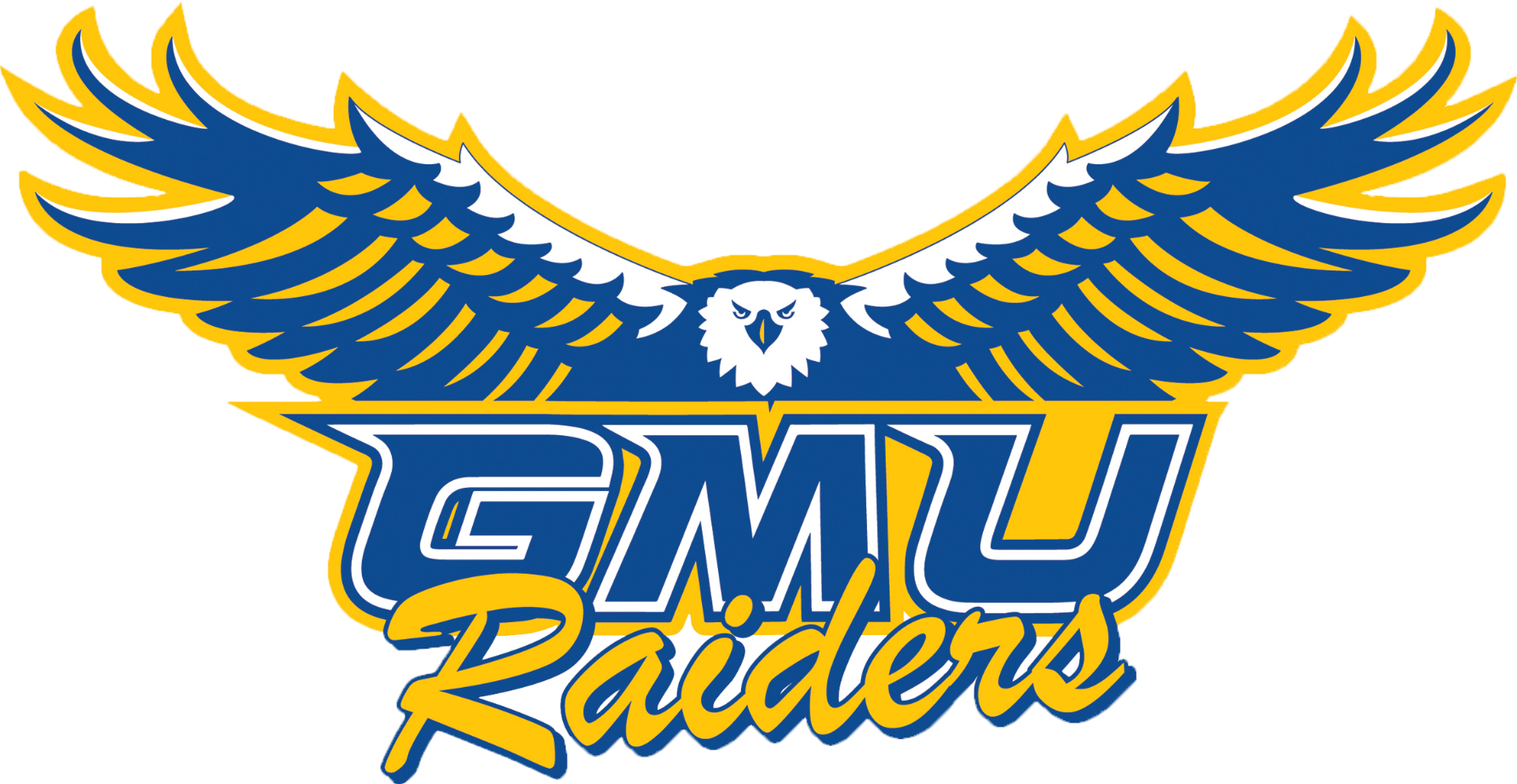 Our Vision 
To have a nurturing school community that provides opportunitiesfor lifelong personal growth.
Our Mission 
We support everyone’s journey to become the best version ofthemselves by:
	fostering an equitable, inclusive, and student-focused environment;
	providing opportunities for academic and community engagement;
	empowering individuals to embrace their potential.
Our Core Values
* A Growth Mindset			* Essential Skills for Career Readiness
* Social/Emotional/Behavioral Wellness	*A Safe School Environment
* Critical Thinking Skills			* Meaningful and Healthy Relationships
We Are Connecting With Our Kids
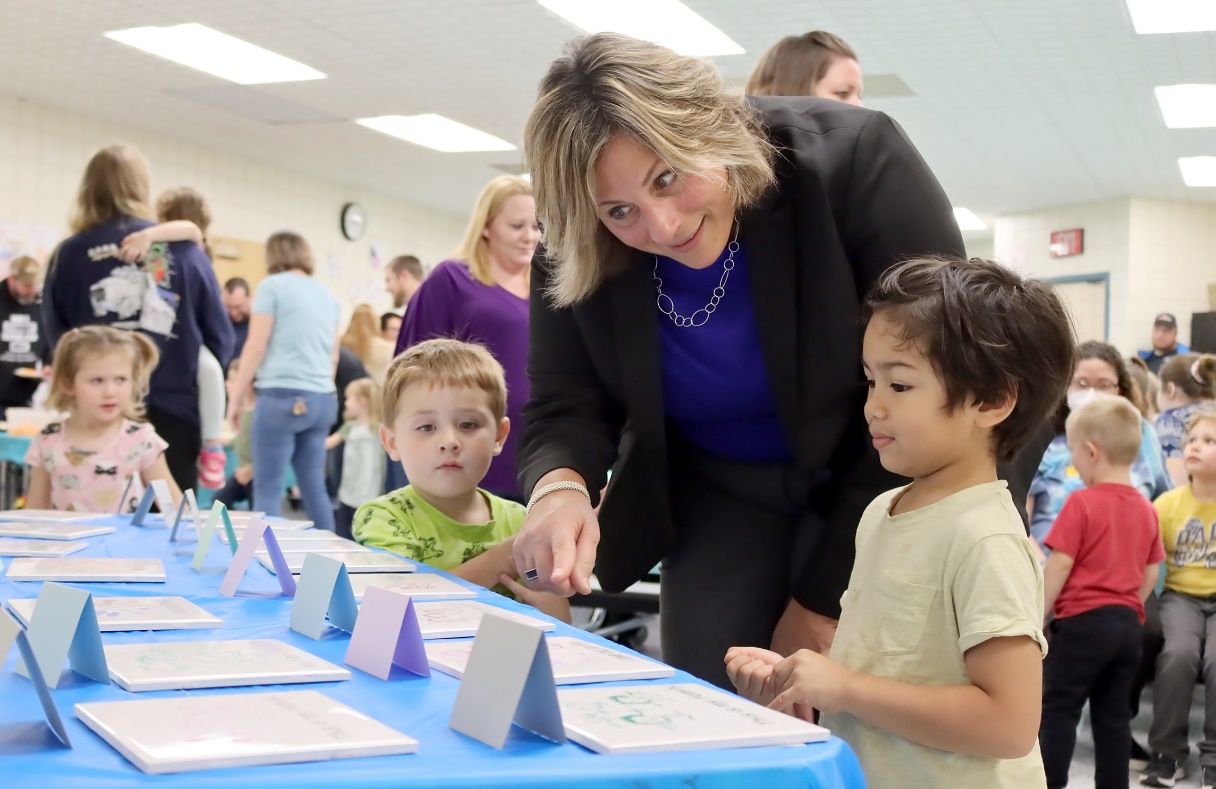 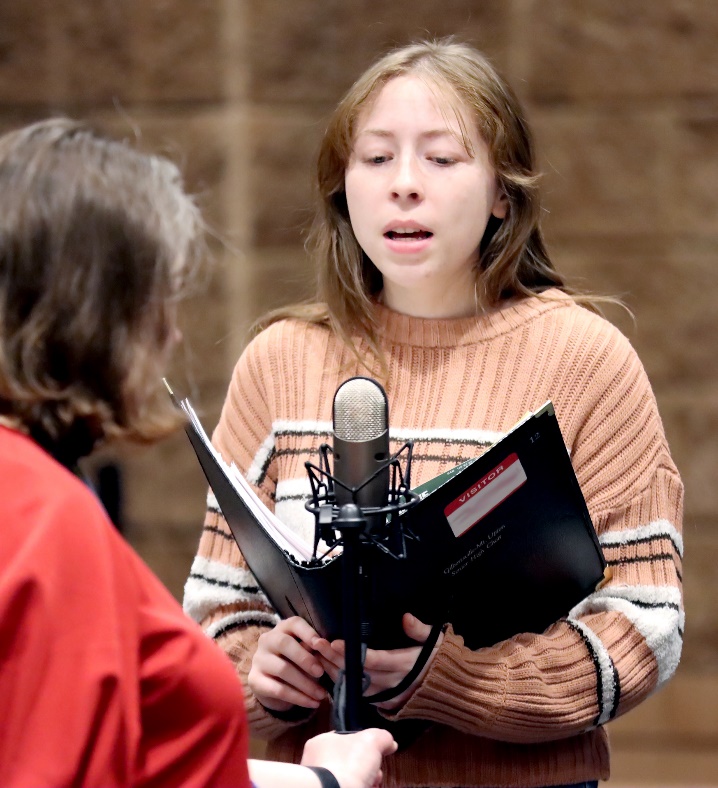 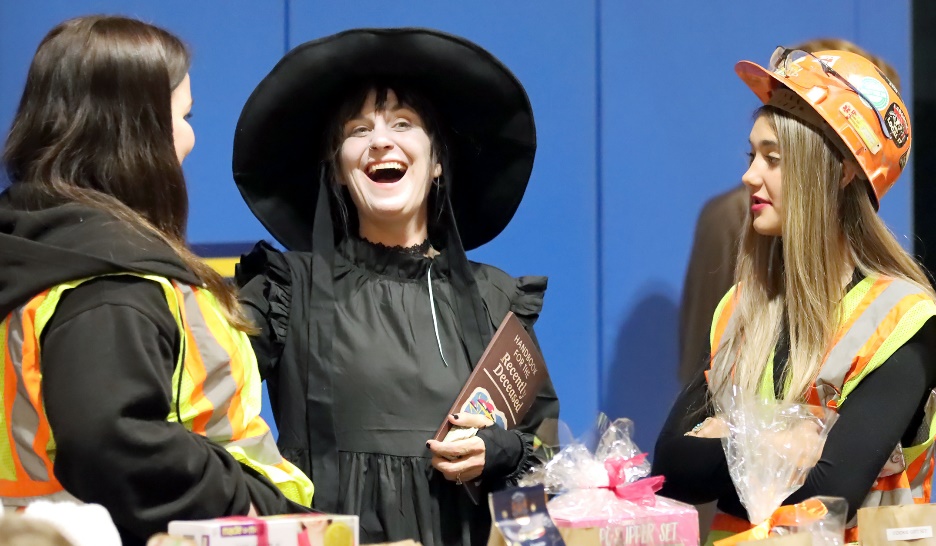 Our District Goals
Goal 1
Focus on Academic Instruction and Learning 


Goal 2
Focus on Social, Emotional, and Behavior Health 


Goal 3
Focus on Diverse Opportunities/Exposure


Goal 4
Focus on Efficient and Effective Systems
Important Budget Considerations
Look to the future … sustainability over time 

Employee Contractual Obligations

Ever-changing costs for Special Education & Health Insurance

State Aid to be Received: 2.99%  increase ($151,016) 

$27,000 adds 1% to the Tax Levy

Poverty Rate of 54% 

Increased cost of fuel, electricity, food and overall costs of supplies

Minimum Wage increases   

The need to build into the budget items that were grant funded	

Community’s desire for an SRO Officer
2023-2024 Budget Proposal
2022-23 Budget	$10,695,500
2023-24 Budget 	$11,050,000

Budget-to-Budget Increase	3.31%
   
Tax Levy 	2.00%
		(3.17%-Tax Cap)
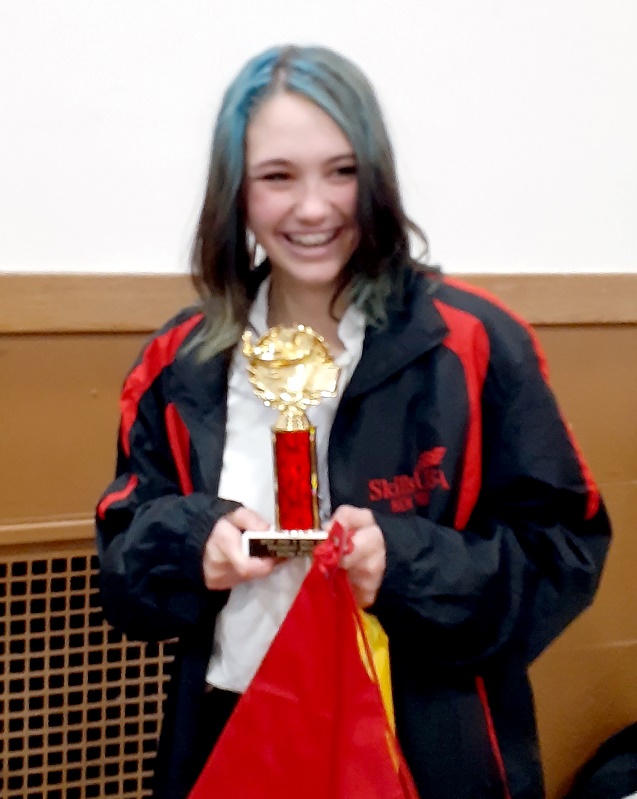 We Are Proud To Be Raiders!
Historical Review
Gilbertsville-Mount Upton CSD
Where the Quality of the journey counts!
Vote: At GMU School (park in the front circle)
When: May 16, 2023, 12-8 p.m.
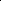 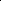